Liite 1.1,Arkkitehtuuritiivistelmä
<X-järjestelmän> hankinta

X.X.202X
Sisältö
Arkkitehtuuritiivistelmän tarkoitus
Kuvatut kokonaisarkkitehtuurin osakuvaukset
Arkkitehtuuriympäristö nykytilassa
Tavoitearkkitehtuurin yleiskuvaukset
Hankittavan järjestelmän rajaukset
Pääprosessit – prosessikartta
Keskeiset käyttäjäroolit 
Järjestelmässä käsiteltävät päätietoryhmät / tietovarannot
Toiminnallisuuskartta (=tietojärjestelmäpalvelukartta)
Integraatiot ja tietovirrat
Tietovirtakartta
Toimittajalta toimituksessa edellytettävät tarkemmat arkkitehtuurikuvaukset
Arkkitehtuuritiivistelmän tarkoitus
3
Arkkitehtuuritiivistelmän tarkoitus
Arkkitehtuuritiivistelmän tarkoituksena on kuvata päätasollahankittavan järjestelmän tukema toiminta, käyttäjäroolit jakytkentä muihin järjestelmiin ylätasolla.

Varsinaiset vaatimukset on koottu tarjouspyynnön Vaatimuslomakkeeseen(K: Vaatimuslomake yleiset SaaS, tarjouspyynnön liite 4).

Tässä tavoitearkkitehtuuri kuvaa kohdealueenyleistasoista tavoitetilan arkkitehtuurikuvausta.Se jäsentää ja määrittää arkkitehtuurin keskeisimmät rakenneosatottamatta tarkasti kantaa esimerkiksi toteutusteknologiaan taimuihin suunnittelun tai toteutuksen yksityiskohtiin.Tässä kuvattu arkkitehtuuri määrittää puitteet, joiden sisällähankittavan järjestelmän tukemaa toimintaa,tietojen hallintaa ja tietojärjestelmiä sekätiedonvaihdon ja tietojen hyödyntämisen ratkaisuja tulee kehittää.

Tässä kuvattu tavoitearkkitehtuuri tarkentuuvalitun toimittajan ratkaisun pohjaltatarkemmaksi ratkaisuarkkitehtuuriksi.
Kuvatut kokonaisarkkitehtuurin osakuvaukset
5
Kuvatut arkkitehtuurikuvaukset
Periaatteellinen taso - MIKSI, MILLÄ EHDOILLA
Rajaukset
Toimintaa ohjaavat määritykset - sidosarkkitehtuurit
Strategia
Tässä dokumentissa on kuvattu keltaisella merkityt arkkitehtuurin osakuvaukset
Tietoturva- ja tietosuojaperiaatteet
Arkkitehtuuriperiaatteet
Muotoiluperiaatteet
Ihmisnäkökulma
Liiketoiminnan näkökulma
Tiedon näkökulma
Tietojärjestelmä-näkökulma
Teknologia-arkkitehtuuri
Käsitteellinen taso - MITÄ
Ydinkäsitteistö
Tietojärjestelmäpalvelut
Teknologiapalvelut
Tavoitteet
Asiakas- ja työntekijäkokemusvisio
Päätietoryhmät
Palvelut
Sidosryhmät
Käyttäjäpersoonat*
Roolit
Kyvykkyydet
Looginen taso - MITEN
Arvolupaukset
Prosessilista/-kartta
Tietomallit
Toiminnallisuuskartta
Teknologiakomponentit
Prosessikuvaukset*
Loogiset tietovarannot
Palvelupolku/polut***
Valvonta- ja hallinta-arkkitehtuuri
Käyttötapaukset*
Roolit-tietojärj.palvelut
Looginen verkkokaavio
Keskeiset tietovirrat
Muotoilumallit
Integraatiomalli
Fyysinen taso - MILLÄ
Toimipisteet
Rajapinnat ja liittymät**
Teknologiavalinnat
Tilat, pohjat
Fyysiset tietovarannot
Järjestelmäsalkku
Fyysinen verkkokaavio
Koodistot
Palvelutasotavoitteet
6
Arkkitehtuuriympäristö nykytilassa
7
Nykytilan yleiskuva
<Tähän yleiskuva nykytilasta – sekä visuaalinen että sanallinen kuvaus. Voitte halutessanne hyödyntää tässä arkkitehtuuritiivistelmässä esiteltyjä esimerkkipohjia ja muokata niitä niin visuaalisesti kuin tiedoiltaan omaan toimintaanne sopiviksi.>
8
Tavoitearkkitehtuurin yleiskuvaukset
9
Hankittavan järjestelmän rajaukset
10
Esimerkki: Rajaukset (taloushallintojärjestelmä)
Esimerkki
Pääprosessit - prosessikartta
<Kuvatkaa visuaalisesti ne prosessit, joita hankittavan järjestelmän tulee tukea. Mikäli kuvaatte laajemman prosessikartan (esim. HR-prosessit), mutta olette hankkimassa järjestelmää tukemaan vain osaa ko. prosessikartan prosesseista (esim. palkanlaskenta), niin värjätkää tai muuten merkitkää selkeästi laajemmasta prosessikartasta, mitä prosesseja juuri hankittavan järjestelmän tulee tukea. Esimerkkejä prosessien kuvaamisesta seuraavilla sivuilla.>
12
Esimerkki: Kuntatietojärjestelmän prosessikartta tavoitetilassa
Maaomaisuuden hallinta
Kiinteistönmuodostus
Yleisten alueiden luvitus
Maaomaisuus-rekisterin ylläpito
Sisäinen maanvuokraus
Maankäyttö-sopimukset
Kiinteistörekisterin-pitäjän päätökset
Maisema-työluvitus
Kaavoitusrekisterin ylläpito ja kaavoitustilanteen seuranta
Ajantasa-asemakaavan ylläpito
Tonttijaon laatiminen
Maanmittaus-toimitukset
Kiinteistötietojen ylläpito asema-kaavoittamat-tomilla alueilla
Vuokralaskutus
Tonttien luovuttaminen
Määräala-tunnuksen antaminen
Korotetun kiinteistöveron prosessit
Omakotitonttihaun järjestäminen (sis. tonttihaku-palvelu)
Kaavoitus-hakemuksen käsittely
Kaava-alueiden ulkopuolisen rakentamisen edellytysten selvittäminen (poikkeamispäätökset, suunnittelutarveratkaisut, lohkoamiset)
Kiinteistökauppa-rekisterin pito
Kaavalaskenta (kaavayksiköt)
Osoitteiden antaminen
Infraomaisuuden hallinta
Paikkatieto ja mittaus
Rakennushankkeiden toteutuksen valvonta / työmaa-aikainen toiminta
Rakennuslupa-käsittely
Infrarakentamisen budjetointi ja kustannusten suunnittelu (vain pohjatiedon tarjoaminen)
Kantakartan (ja 3D-kaupunkitietomallin) ylläpito (sis. stereokartoitus ja kaavapohjakartat)
Järjestelmän sisäisten paikkatietoaineiston julkaisu (sis. datan avaus)
Katualueen haltuunotto
Maankäytön suunnittelu
Katu- ja viheraluetiedon hallinta (YAOH)
Kasvillisuus- ja varustetiedon hallinta (YAOH)
Jatkuva valvonta
Rakennusluvan käsittely kaupunkimittauksessa
Vastuuhenkilö-prosessi
Opaskartta-tuotanto
Kiintopisteverkon ylläpito
Maasto-merkinnät
Esimerkki
Kohteen luovutus (viherrakentaminen)
Infraomaisuuden rakennuttaminen
Maanalaisen yhdistelmä-johtokartan tuotanto
Sijainti-katselmus
Tiedon virtautus kunnossapidon ja suunnittelun prosesseille (esim. yleinen, hulevesirakenteet, viheralueet. vieraslajit)
Katujen ja jalkakäytävien pidon päätökset
Sijainti-selvitys
Kaivuu -ja sijoitusluvat
Yleisen alueen työluvat
Paikkatieto-aineistojen ja -analyysien kehitys
Järjestelmään kytkettyjen ulkopuolisten
tietolähteiden paikkatietojulkaisut (esim. maa-ja kallioperätiedot, HSY NIS Water, sis. datan avaus)
Räätälöidyt lupaprosessit
Tilapäiset liikenteenohjaus-järjestelyt ja aitaamiset
Ympäristönvalvonta
Aineistojen eheystarkastelut (topologia yms.)
Ympäristö-
luvat
Vesihuoltolain mukaiset vapautuspäätökset (hulevesi)
Ympäristö-tarkastus
Rakennusluvitus ja -valvonta
Esimerkki: HR-prosessikartta
Palkitseminen
Pakollinen
Optio, toimittajalle pakollinen
Optio, toimittajalle valinnainen
Henkilöstön kehitys / HRD
Henkilöstöhallinto / HRM
Osaamisen johtaminen
Suorituksen johtaminen
Työsuhdehallinto
Ajanhallinta
Osaamisen hallinta
Organisaation ylläpito
Lomat ja poissaolot
Tavoitteiden seuranta
Luvat ja pätevyydet
Tavoitteiden assettaminen
Toimenkuvan ylläpito
Työajantulkinta
Työajan-suunnittelu
Toteutunut työaika
Henkilötietojen ylläpito
Palvelussuhde-tietojen ylläpito
Potentiaalien tunnistaminen
Henkilöstö-suunnittelu
Suorituksen arviointi
Rekrytointi
Koulutusten hallinta
Kiintiöiden hallinta
Työsopimustenhallinta
Matkahallinta
Esimerkki
Työhyvinvointi
Johtaminen
Tukitoimen-piteiden hallinta
Työhyvin-vointikeskus-telut
Raportointi
Varhaisen tuen toimintamalli
Riskien arviointi
14
Keskeiset käyttäjäroolit
Taulukon lisäksi suositellaan visuaalista kuvausta – erityisesti jos on useita sisäisiä ja ulkoisia rooleja
15
Esimerkki: hankintajärjestelmän roolikartta
Esimerkki
16
Järjestelmässä käsiteltävät päätietoryhmät / tietovarannot
<Järjestelmä X>
<tietoryhmä>
<tietoryhmä>
<tietoryhmä>
<tietoryhmä>
<tietoryhmä>
<tietoryhmä>
Hyödyntäkää soveltaen
<tietoryhmä>
<tietoryhmä>
<tietoryhmä>
<tietoryhmä>
<tietoryhmä>
<tietoryhmä>
<tietoryhmä>
<tietoryhmä>
<tietoryhmä>
<tietoryhmä>
<tietoryhmä>
<tietoryhmä>
17
Esimerkki: Hankintatoimen päätietoryhmät / tietovarannot
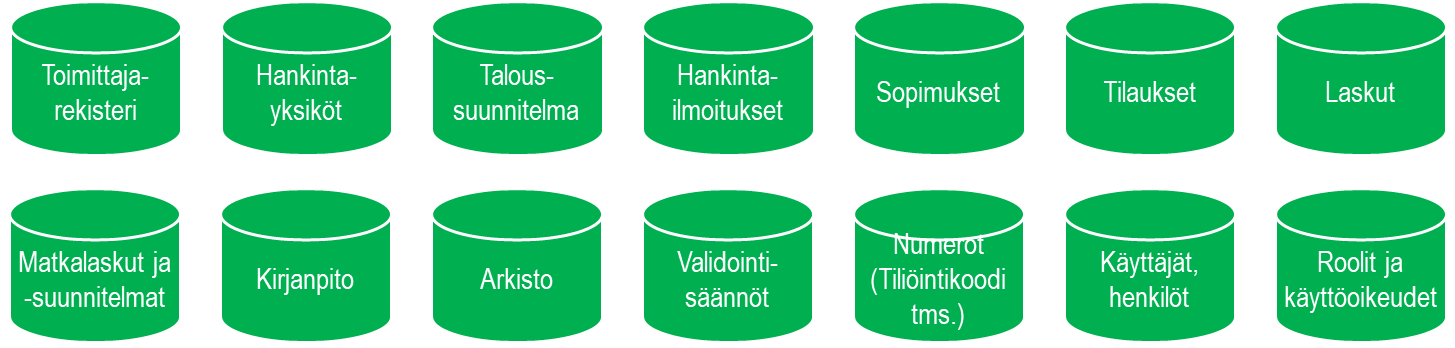 Esimerkki
18
Esimerkki: Tavoitetilan loogiset tietovarannot
Ulkoiset tietovarannot (kansalliset ja muut)
Kunnan sisäiset tietovarannot
Kuntatietojärjestelmään sisältyvät tietovarannot
Väestötietojärjestelmä (DVV)
Kiinteistönmuodostus
Maankäytön suunnittelu
Yleisten alueiden luvitus
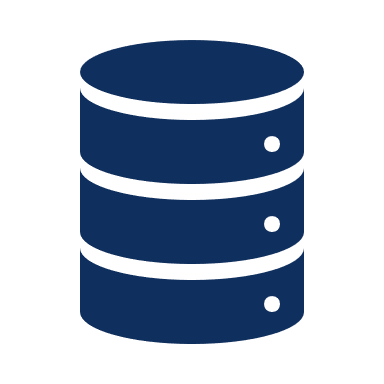 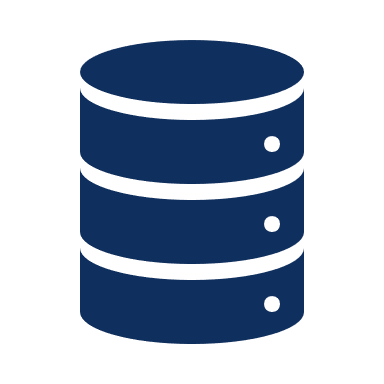 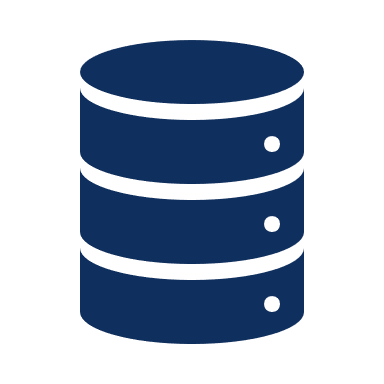 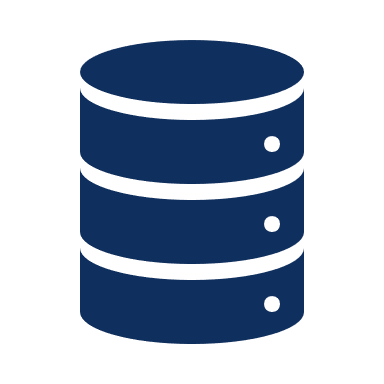 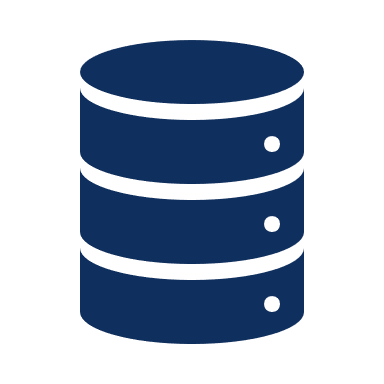 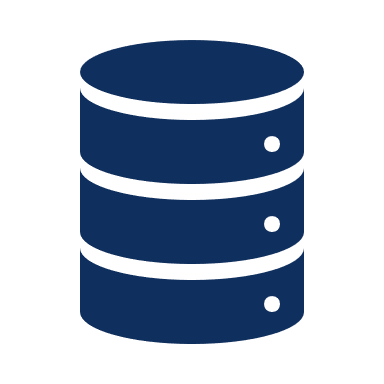 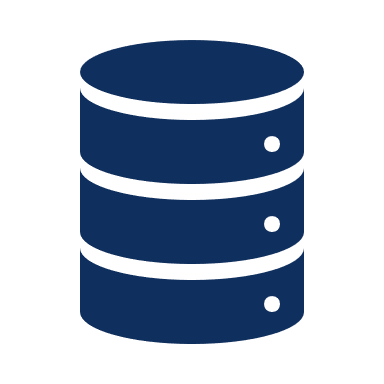 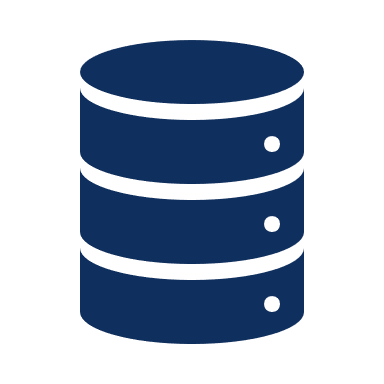 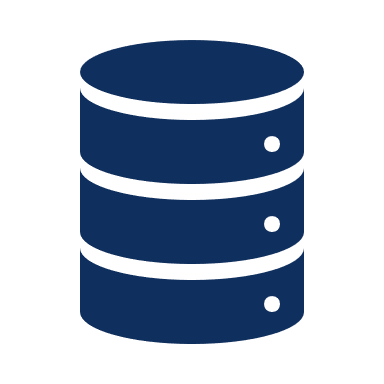 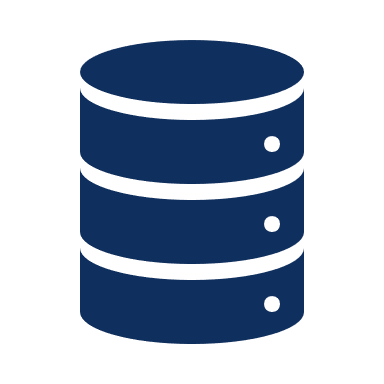 Asianhallinta-tiedot
Taloushallinnan tiedot
Dokumenttien-hallintatiedot
Sähköinen pysyväisarkisto
Kaavatiedot
Tilapalveluiden kiinteistötieto-järjestelmä
Pohjatutkimus-rekisteri
Tilapalveluiden toiminnan-ohjaustiedot
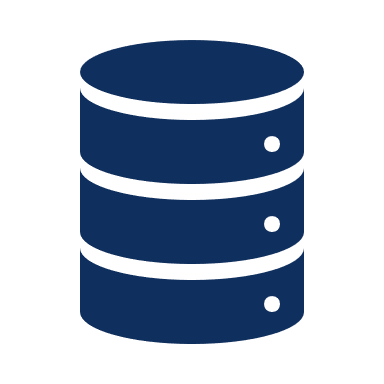 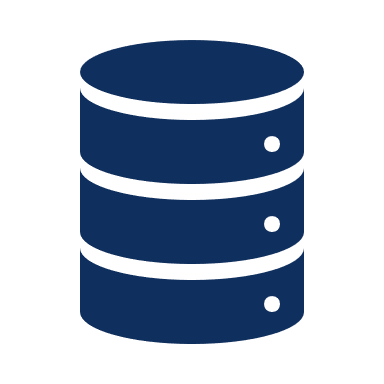 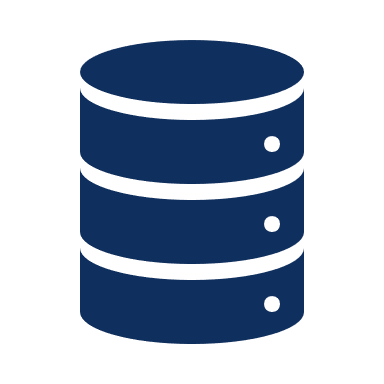 Rakennusluvitus ja -valvonta
Paikkatieto ja mittaus
Ympäristövalvonta
Kiinteistötietojärjestelmä (MML)
Kansallinen maastotietokanta (MML)
Rakennus- ja huoneistotiedot
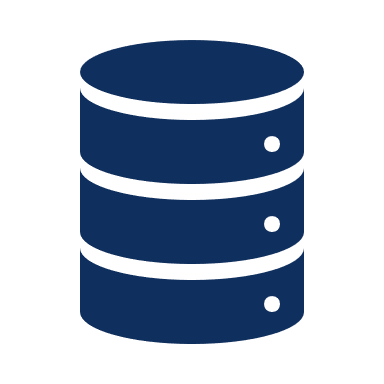 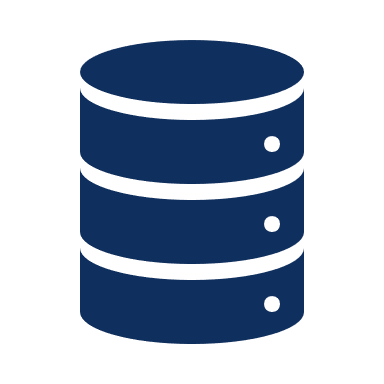 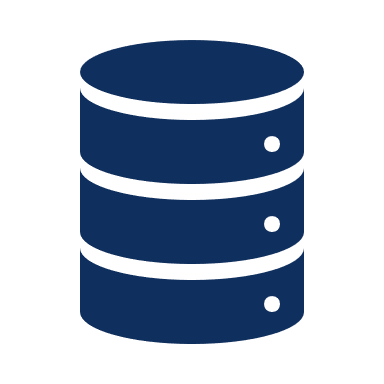 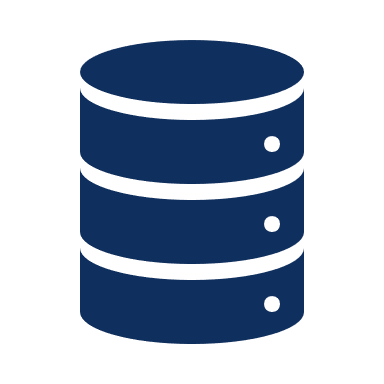 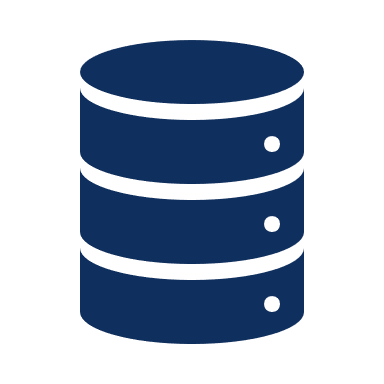 Kaava-rekisteri
Rajoitus-alueet
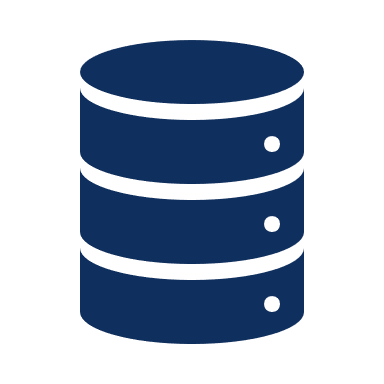 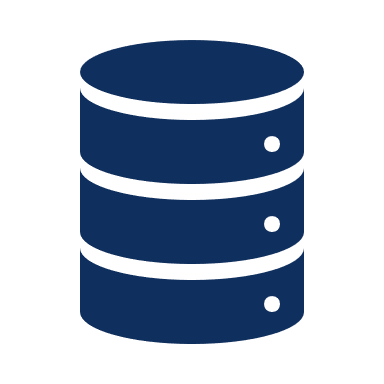 Maisema-työ- ja poikkea-misluvat
Rakennus-
luparekisteri
Rakennus- ja huoneistorekisteri
Vastuuhenkilö-rekisteri​
kuntatekniikan toiminnan-ohjaustiedot
Rakennus-rasitteet ja valvontatiedot
Väestötiedot
Digiroad
(Väylä)
Esimerkki
Infraomaisuuden hallinta
Muut
Maaomaisuuden hallinta
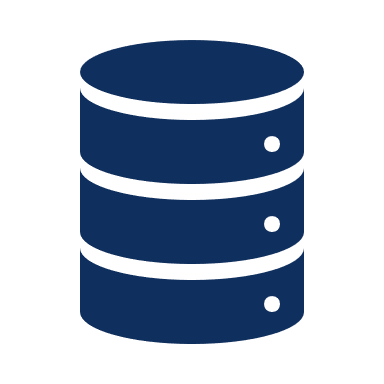 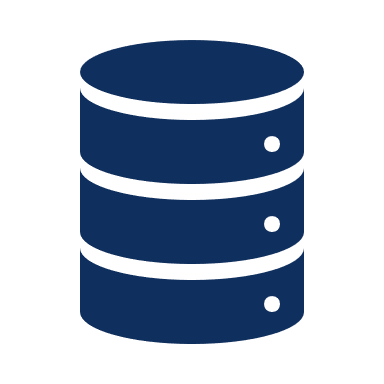 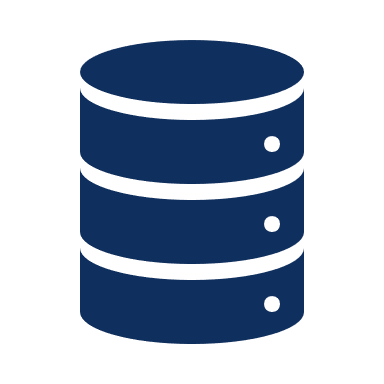 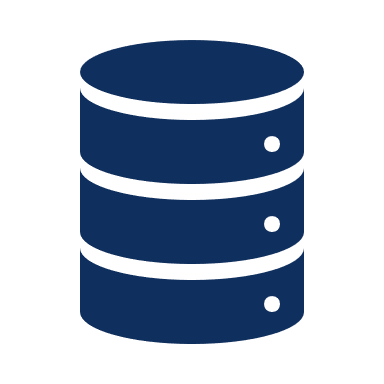 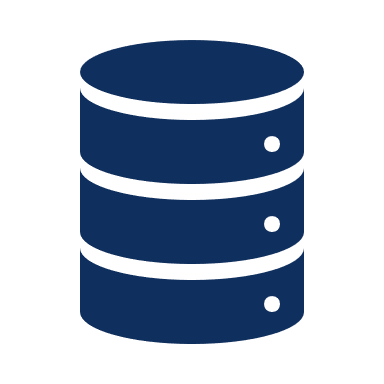 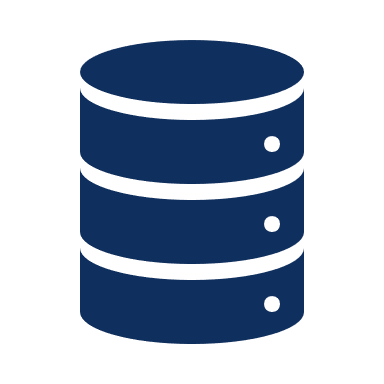 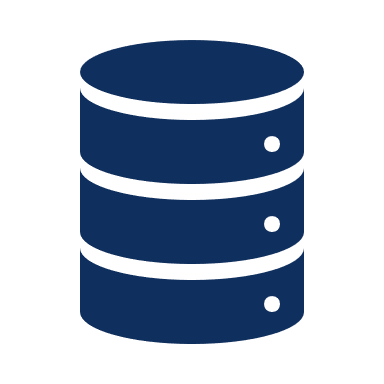 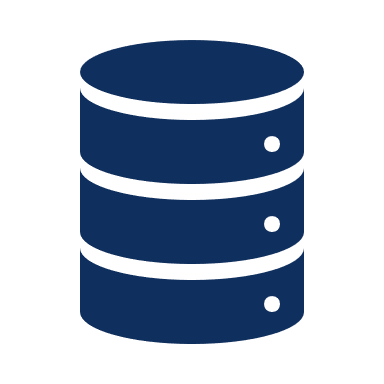 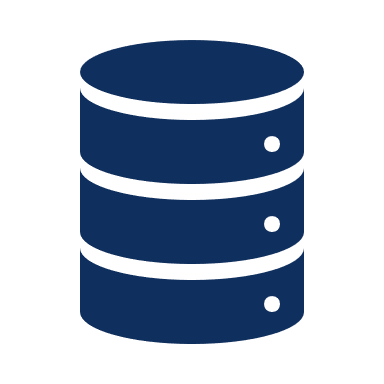 Kiinteistöjen kauppahintarekisteri
Verohallinto
(Ilmoitin.fi)
3D-kuntamalli
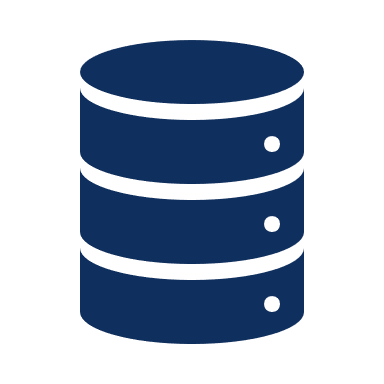 Muut paikkatiedot
Yleisten alueiden luparekisteri
Ympäristö-valvonnan luparekisteri
Kiinteistörekisteri
Toimitus- ja tonttijakorekisteri
Osoite- ja nimistörekisteri
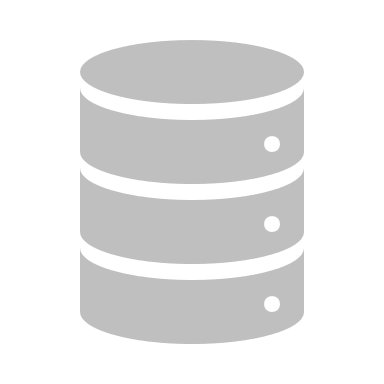 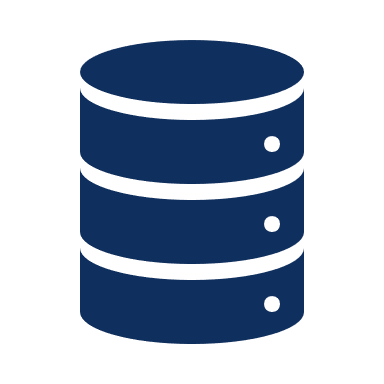 Asiakaspalaute-tiedot
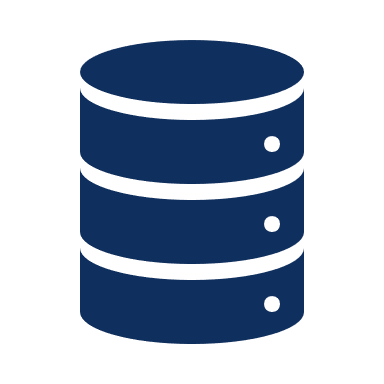 Osoitetieto-järjestelmä (MML)
Vesi- ja viemärihuolto-tietojärjestelmä
(HSY)
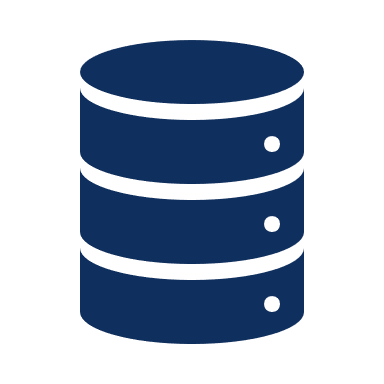 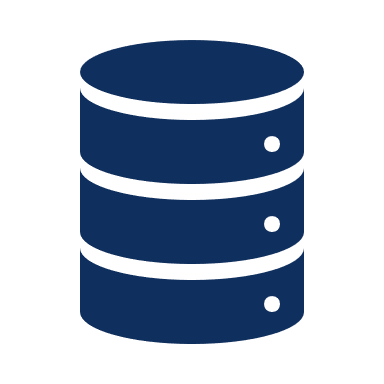 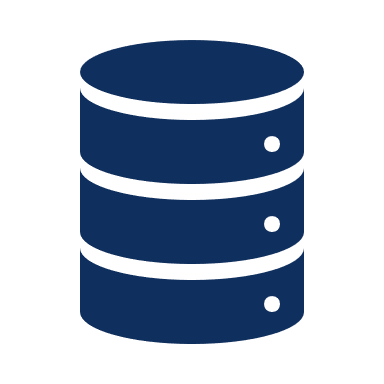 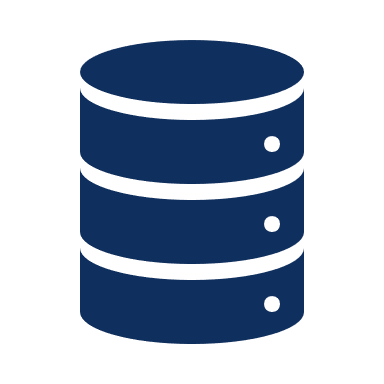 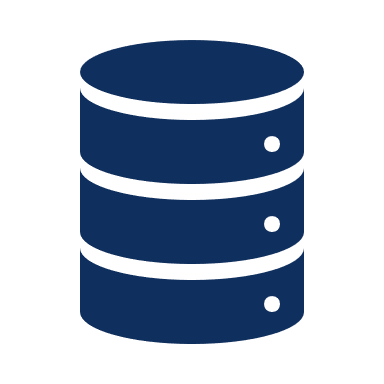 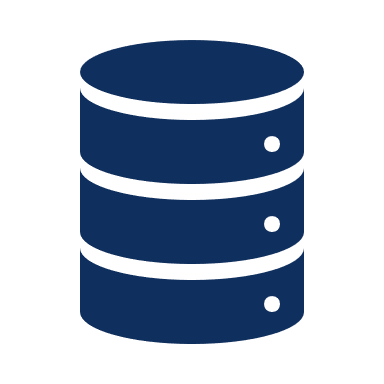 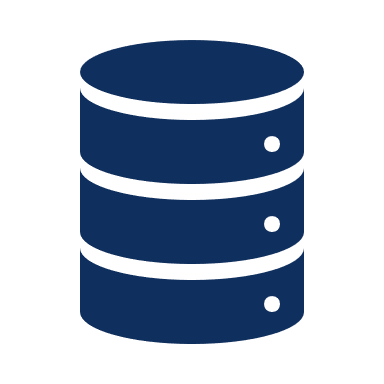 Kiinteistörekisteri
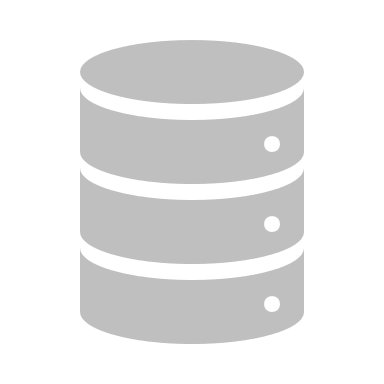 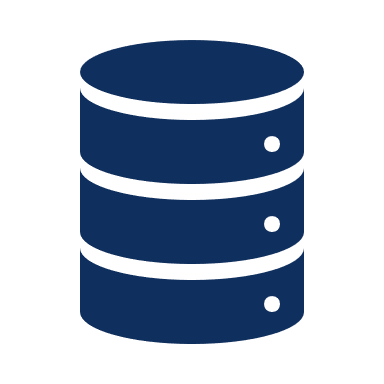 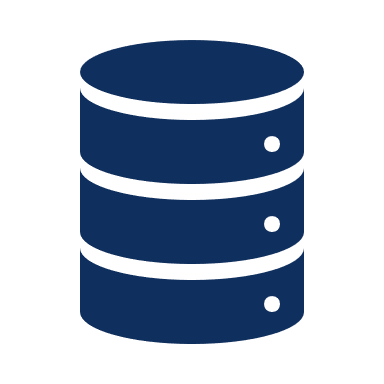 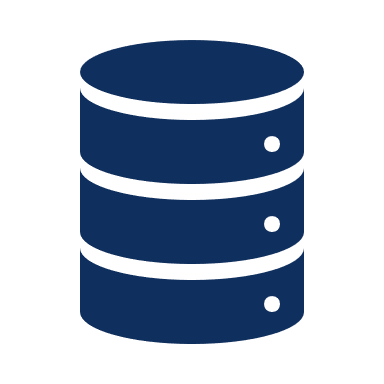 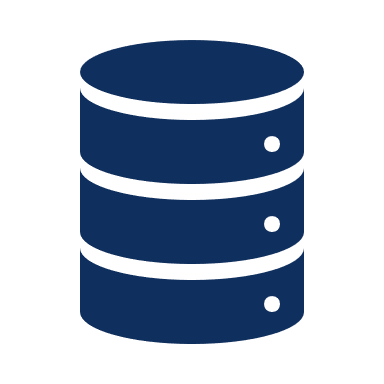 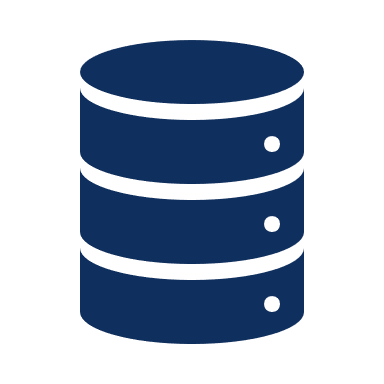 Väestö-
rekisteri
Kiinteistöjen kauppahinta-rekisteri
Maaomaisuus-rekisteri
Vuokra-aluerekisteri
Yhteystieto-
rekisteri
Maankäyttö-sopimusten geometriatiedot
Lasku-
rekisteri
Sijaintitieto-
palvelu
(Traficom)
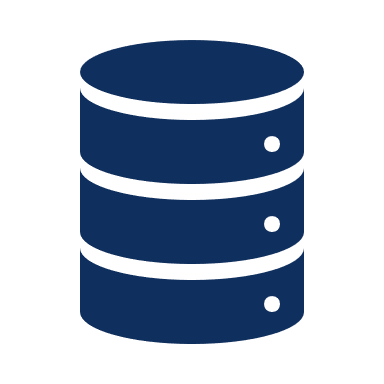 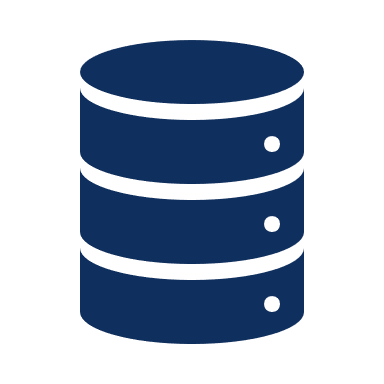 Varusterekisteri
Katu- ja viheralue-rekisteri
Liikennemerkki-rekisteri
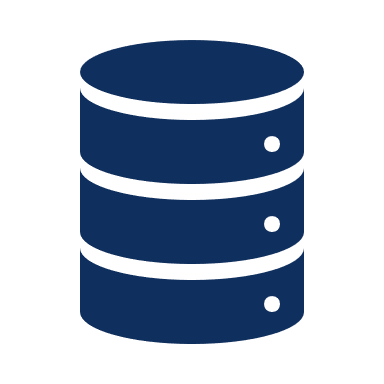 Ympäristö-valvonta-
rekisteri
Lainhuuto- ja kiinnitysrekisteri
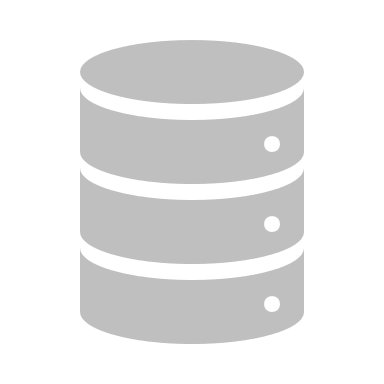 Kasvillisuus-rekisteri
Seudullinen perusrekisteri
(HSY)
Lyhytaikaisen maanvuokrauksen luvat
Rakennetun
ympäristön tietojärjestelmä
(SYKE)
Järjestelmän toiminnallisuuskartta (= tietojärjestelmäpalvelukartta)
Järjestelmä X
Osakokonaisuus X
Osakokonaisuus X
Osakokonaisuus X
<toiminnallisuus>
<toiminnallisuus>
<toiminnallisuus>
<toiminnallisuus>
<toiminnallisuus>
<toiminnallisuus>
<toiminnallisuus>
<toiminnallisuus>
<toiminnallisuus>
<toiminnallisuus>
<toiminnallisuus>
<toiminnallisuus>
<toiminnallisuus>
Perhepäivähoito
<toiminnallisuus>
<toiminnallisuus>
<toiminnallisuus>
<toiminnallisuus>
Osakokonaisuus X
Osakokonaisuus X
Osakokonaisuus X
<toiminnallisuus>
<toiminnallisuus>
<toiminnallisuus>
<toiminnallisuus>
<toiminnallisuus>
<toiminnallisuus>
<toiminnallisuus>
<toiminnallisuus>
<toiminnallisuus>
<toiminnallisuus>
<toiminnallisuus>
<toiminnallisuus>
<toiminnallisuus>
<toiminnallisuus>
<toiminnallisuus>
<toiminnallisuus>
<toiminnallisuus>
<toiminnallisuus>
Muokatkaa tarpeen mukaan
Hallinta ja tekniset palvelut
<toiminnallisuus>
<toiminnallisuus>
<toiminnallisuus>
<toiminnallisuus>
20
Esimerkki: Varhaiskasvatusjärjestelmän toiminnallisuuskartta
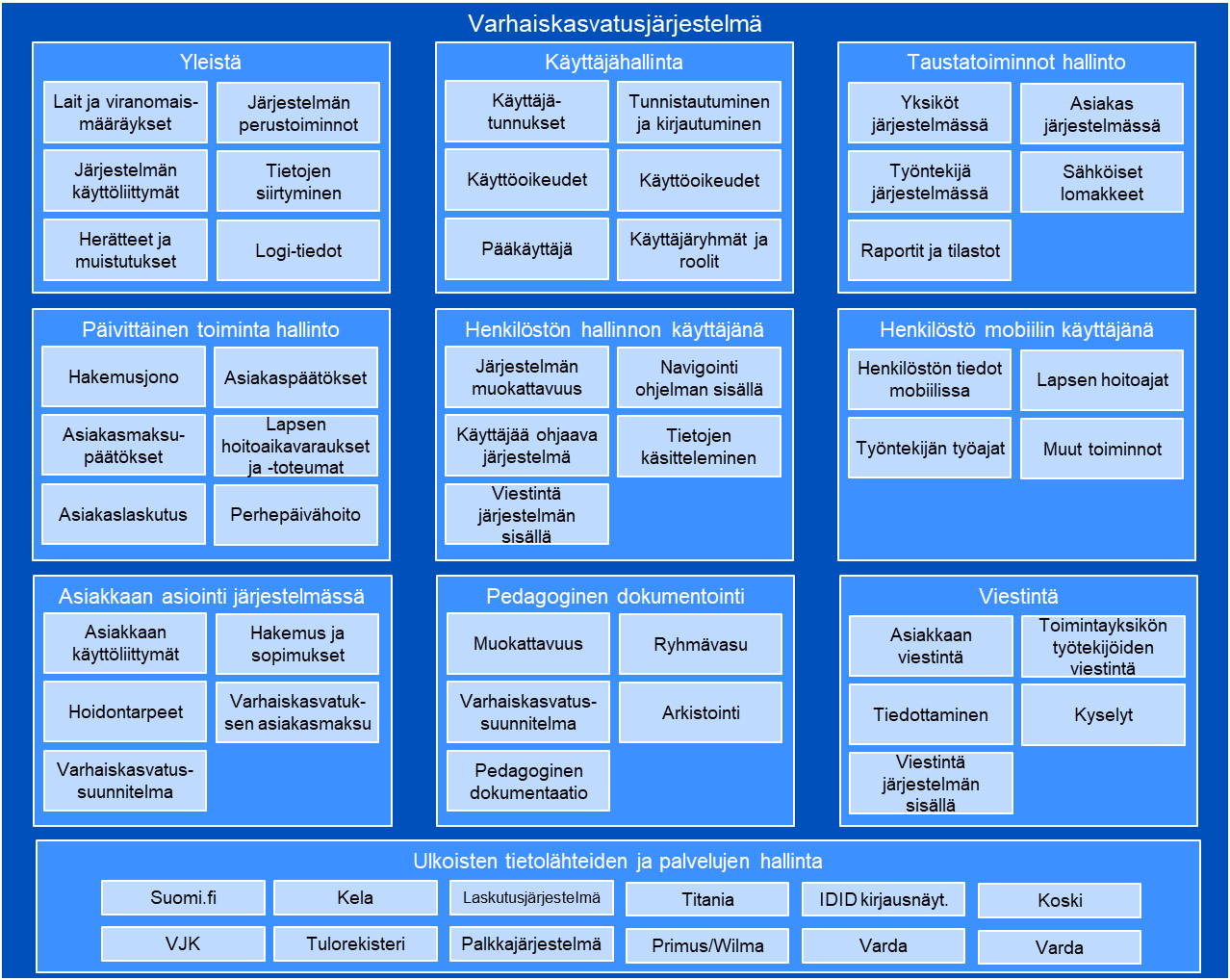 Esimerkki
21
Esimerkki: Kuntatietojärjestelmän toiminnallisuuskartta
Kuntatietojärjestelmän ydintoiminnallisuudet
Katu- ja viheralueiden hallinta
Maaomaisuuden hallinta
Maastomittaus
Käyttöliittymäpalvelut
Maaomaisuuteen liittyvän geometriatiedon muokkaus & hallinta
Kuntatietojärjestelmän pääkäyttöliittymä (sisäinen)
Mittaus
Katu- ja viheralueisiin liittyvän geometriatiedon muokkaus ja hallinta
Maastotiedon tuonti kuntatietojärjestelmään
Kuntatietojärjestelmän pääkäyttöliittymä (ulkoinen)
Kiinteistökauppatietojen hallinta & ylläpito ja kauppahintatilastointi
Osoitteiden ja nimistön ylläpito
Stereokartoitustyön tuki
Tonttihakupalvelun käyttöliittymä
Maankäyttösopimusalueiden hallinta
Lupapalveluiden käyttöliittymät
Geotekniikka
Asiakaspalautepalvelun käyttöliittymä
Kaavarekisterin ja kaavaindeksin ylläpito
Pohjatutkimusten sekä maaperätietojen esittäminen ja ylläpito
Katu- ja viheralueiden mobiilikäyttöliittymä
Kaavoihin liittyvien geometriatietojen ja rekistereiden hallinta ja muokkaus
Omien aluekohteiden käyttö kaavoituksessa
Tonttihakupalvelu
Kaavadokumenttien käsittely ja käyttö
Alueelliset rakennuskiellot
Kiinteistönmuodostus
Tonttihakemusten käsittely, tontinsaajien arvonta
Uuden kaavan lisääminen kaavarekisteriin
Osallisten poiminta
Kiinteistönmuodostukseen liittyvien geometriatietojen muokkaus ja hallinta
Kaavan tuonti, dgn- ja kuntagml-tiedonsiirto
3D-mallien käyttö
Tonttien määrittely hakuun
Tonttijaot, tonttijako- ja toimituskarttojen laatiminen
Lupa-asioiden käsittely
Väestötietojen hallinta
Kiinteistötoimitukset
Luparekistereiden hallinta ja muokkaus eri lupaprosesseissa
Yleisten alueiden luvat
Kiinteistötietojärjestelmän tiedonsiirron hallinta
Väestöaineiston lukeminen ja jakaminen
Suunnittelutarveratkaisut, poikkeamispäätökset ja lohkomisluvat
Lyhytaikaisen maanvuokrauksen luvitus
Esimerkki
Geodeettinen laskenta
Lupatyyppien räätälöinti
Ympäristönvalvonta ja luvitus
Paikkatietoaineiston ylläpito ja analysointi
Ympäristönvalvontakohteiden tietojen hallinta
3D-kaupunkimallin ja kantakartan ylläpito
Paikkatietoanalyysin määrittely ja toteutus
Ympäristölupien käsittely ja seuranta
Muiden paikkatietoaineistojen ylläpito
Rakennusluvitus ja -valvonta
Asiakaspalaute
Palautteen käsittely
Rakennuksiin ja huoneistoihin sekä valvontaan liittyvän geometriatiedon muokkaus ja hallinta
Rakennusluvat ja maisematyöluvat
Rakennuspaikan nykytilatiedon esittäminen
Rakennusvalvontakohteiden hallinta
Esimerkki: Sote-digialustan toiminnallisuuskartta
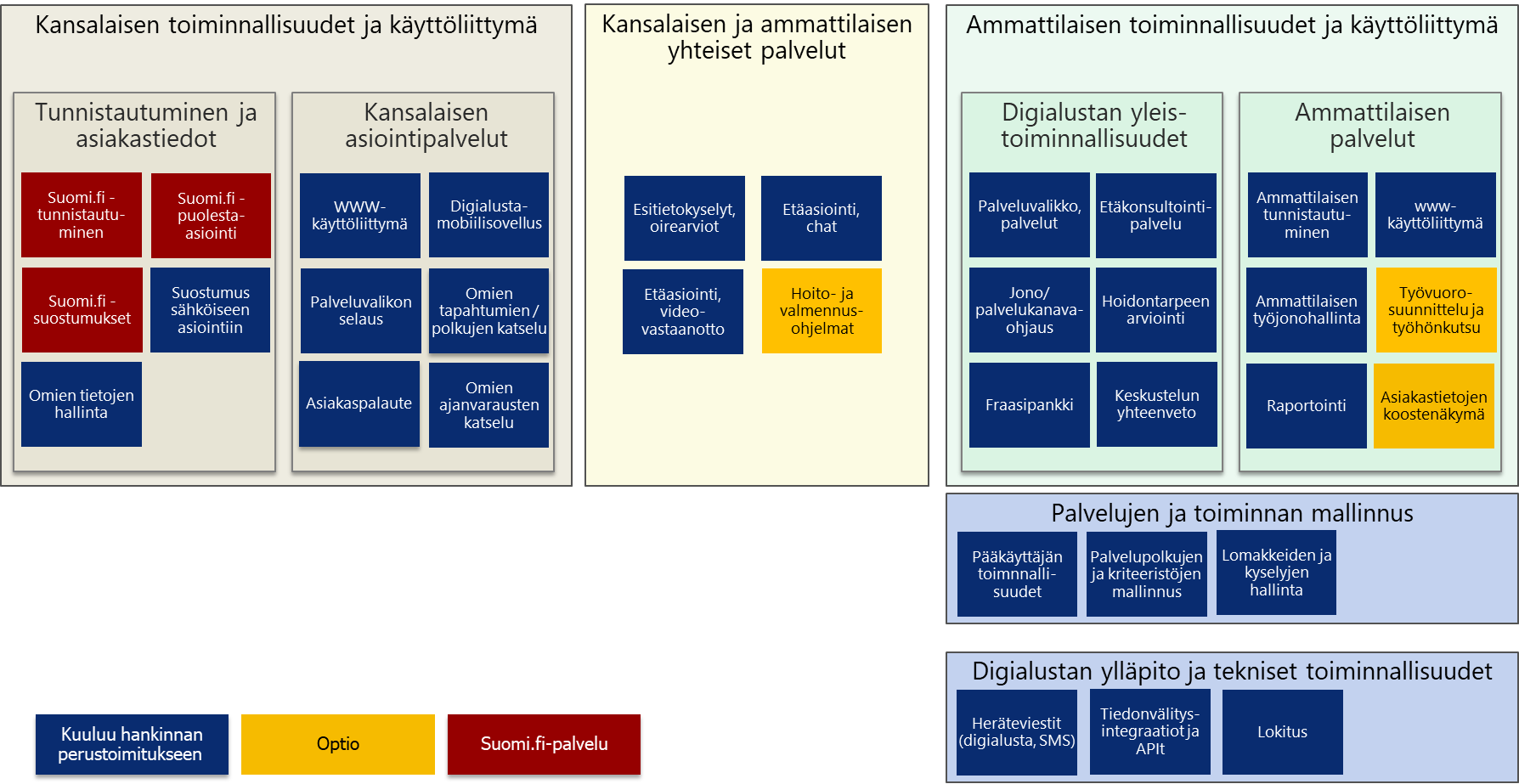 Esimerkki
23
Esimerkki: tietojärjestelmäpalvelukartta + riippuvuudet
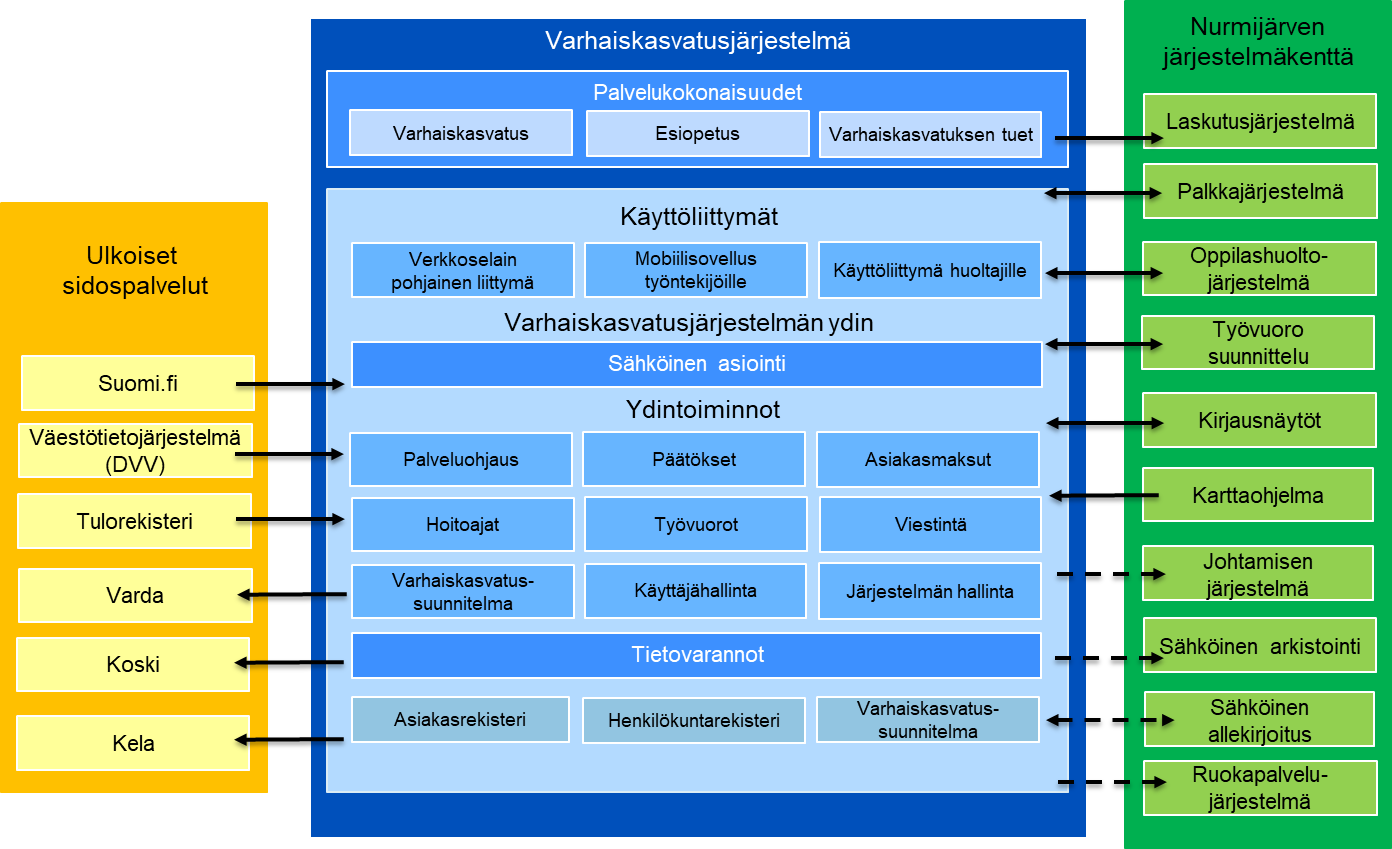 Kunnan
Esimerkki
24
Esimerkki: tietojärjestelmäpalvelukartta + riippuvuudet
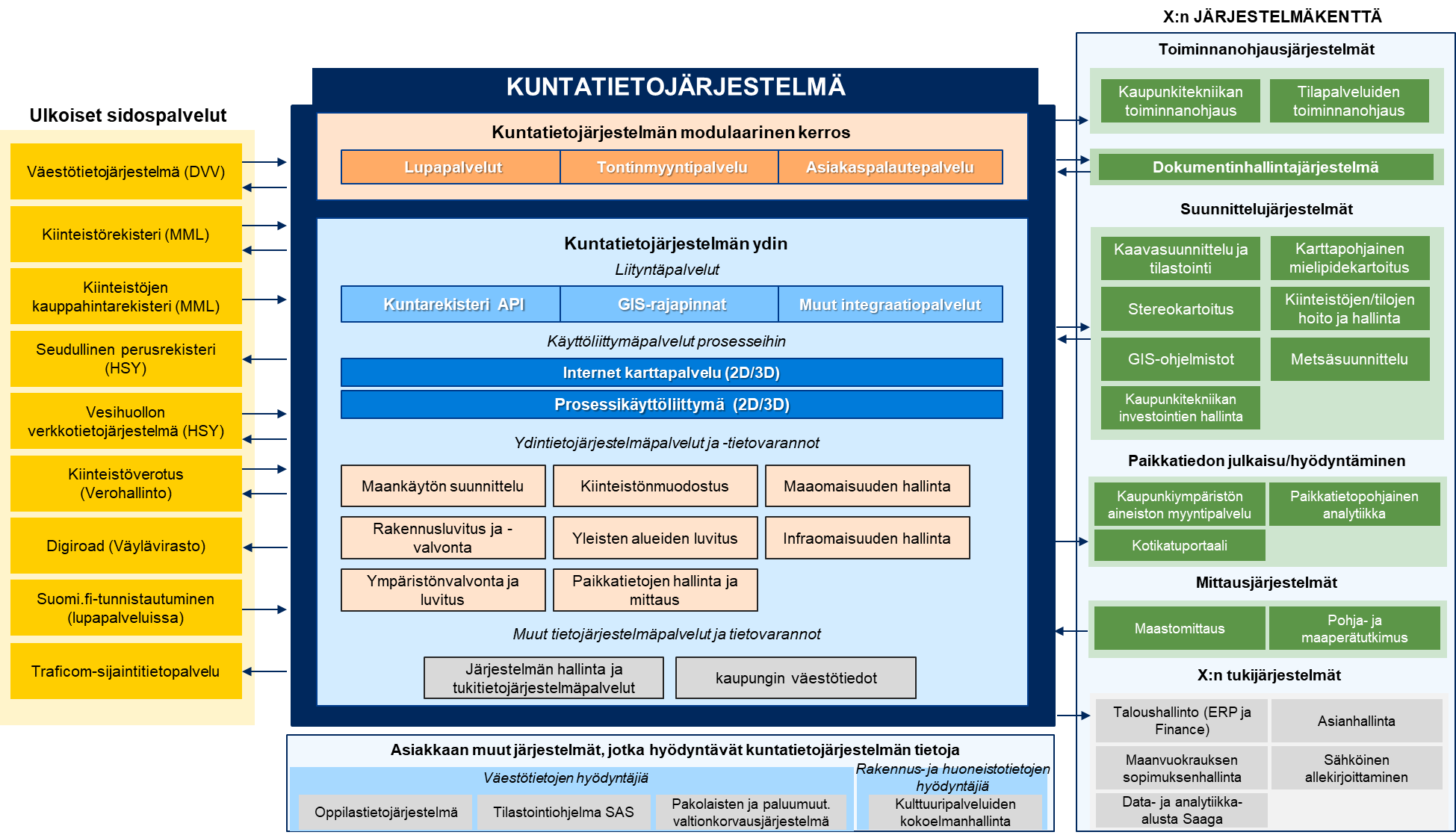 Esimerkki
25
Integraatiot ja tietovirrat
Huom.: Tieto liikkuu aina suuntaan A  B.
Huom. 2: Hankittava järjestelmä voi olla yllä olevassa kaaviossa välillä lähdejärjestelmä (A) ja välillä kohdejärjestelmä (B). Ks. Seuraavan kalvon tietovirtakartta
26
<liikkuva tieto>
<liikkuva tieto>
<liikkuva tieto>
<liikkuva tieto>
<liikkuva tieto>
<liikkuva tieto>
<liikkuva tieto>
<liikkuva tieto>
<liikkuva tieto>
<liikkuva tieto>
<liikkuva tieto>
<liikkuva tieto>
<liikkuva tieto>
<liikkuva tieto>
<liikkuva tieto>
<liikkuva tieto>
Tietovirtakartta
Input: Tietovirrat järjestelmään sisään
Output: Tietovirrat järjestelmästä ulos
<Hankittava järjestelmä>
Tai nostamalla tietty järjestelmä keskiöön
<Lähdejärjestelmä A>
<Kohdejärjestelmä A>

Huom. Voi olla sama kuin joku lähdejärjestelmistä
<Lähdejärjestelmä B>
Konserniraportointi
Data-analyysipalvelu & DW
<Lähdejärjestelmä C>
Tositearkisto
<Lähdejärjestelmä D>
Projektinhallinta
<Lähdejärjestelmä E>
CRM
Esimerkki: Integraatiotaulukko
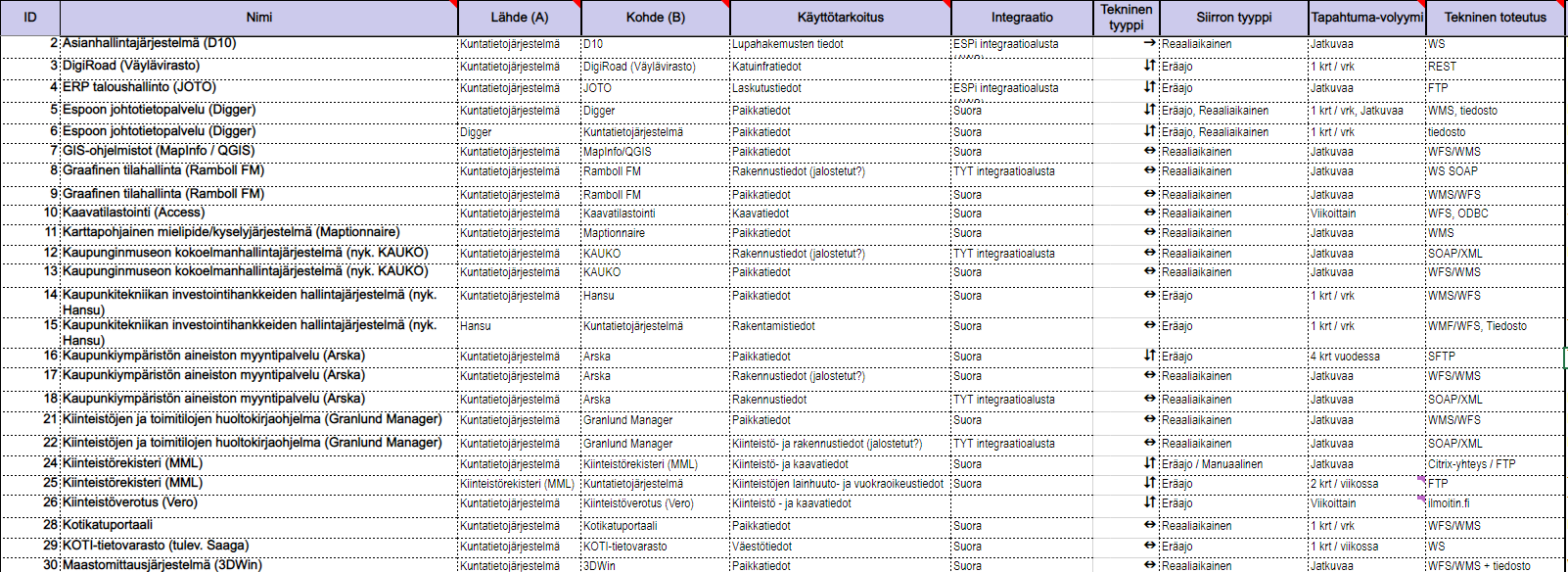 Esimerkki
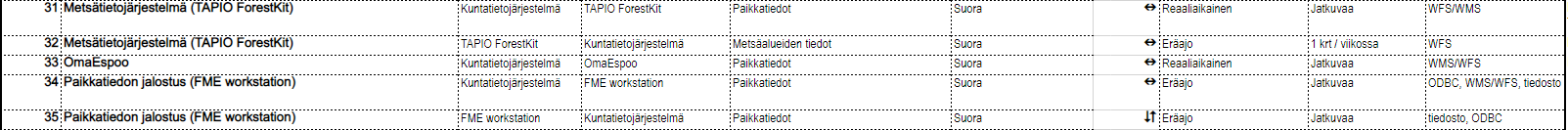 28
kunnan järjestelmät
Esimerkki: Tietovirtakuvaus
Ulkoiset järjestelmät/palvelut
Paikkatietoa hyödyntävät kunnan järjestelmät
Väestötiedot
Väestötietojärjestelmä
Paikkatiedot
Rakennustiedot
GIS-rajapinnat (WMS/WFS)
kunnan maanvuokrauksen sopimuksenhallintaratkaisu
Sopimustenhallinta- ja kiinteistötiedot
Kiinteistörekisteri
Kiinteistöjen lainhuuto- ja vuokraoikeustiedot
Vesihuollon verkkojärjestelmä (Tekla NIS Water, HSY)
Vesi- ja viemäriverkkotiedot
Väestötietoa hyödyntävät kunnan  järjestelmät
Väestötiedot
Kiinteistö- ja rakennustiedot
TYT integraatioalusta
Kiinteistöjen kauppahintarekisteri
Kiinteistökauppatiedot
Rakennuslupatiedot
Suomi.fi
Asiakirjat
kunnan kaupunkiympäristön dokumentinhallinta
Projectwise
Tunnistautumistiedot
Rakennusvalvonta- ja kaavatiedot
Dokumentinhallintajärjestelmä (Projectwise)
Kuntatietojärjestelmä
Asiakirjat
kunnan sähköinen allekirjoitusjärjestelmä
Allekirjoitettavat päätösdokumentit
Stereokartoitusjärjestelmä (ESPA)
Jalostettu kaupunkimalliaineisto
kunnan ERP ja talousjärjestelmät (JOTO)
Laskutustiedot
kunnan asianhallintajärjestelmä (Dynasty D10)
Kaupunkitekniikan toiminnanohjaus (VIRTA)
Lupahakemusten tiedot
Muut liityntäpalvelut (mm. WS, REST, SOAP, ODBC, SFTP, tiedostosiirto)
Katuinfran tiedot
Sijaintitietojärjestelmä (Traficom)
Johtoverkkotiedot
Kaavasuunnittelujärjestelmä Stella
Asemakaava (KuntaGML)
Digiroad (Väylävirasto)
Katuinfratiedot
Metsätietojärjestelmä (Foresta)
Metsäalueiden tiedot
Kiinteistöverotus (Verohallinto)
Esimerkki
Kaavatiedot
Kaupunkitekniikan hankehallintaHansu
Vesihuollon verkkojärjestelmä (Tekla NIS Water, HSY)
Paikkatiedot
Rakentamistiedot
Seudullinen perusrekisteri (HSY)
Kiinteistö- ja rakennustiedot
Kiinteistörekisteri (MML)
Kiinteistö- ja kaavatiedot
Väestötietojärjestelmä (DVV)
Rakennustiedot
Esimerkki: Hankittavan järjestelmän integraatiot - lista
VARHAIS-KASVATUKSENTOIMINNAN-
OHJAUS-
JÄRJESTELMÄ
Esimerkki
30
Esimerkki: Integraatioiden ja liittymien sisältö
Toiminnanohjausjärjestelmä hallinto
Sisältävät tiedot tarkemmin: 
                    https://www.kunta.fi/osoite/
A / Suomi.fi  sähköiset lomakkeet 
hakemus + muutostiedot + tulotiedot + liitteet
Huoltajat -> järjestelmä
B / Väestötietojärjestelmä
Perheiden nimi- ja osoitetiedot 
VRK -> järjestelmä
C / KELA
Tiedot varhaiskasvatuksessa aloittaneista ja siellä lopettaneista lapsista
Järjestelmä -> Kela
D / Tulorekisteri
Tiedot huoltajien palkka- ja palkkiotuloista
Tulorekisteri -> järjestelmä
E / Laskutusjärjestelmä
Laskutettavat tiedot asiakaslaskujen pohjaksi
Järjestelmä -> Laskutusjärjestelmä
F / Palkkajärjestelmä
Perhepäivähoitajien kulukorvaukset palkkatietoihin 
Järjestelmä -> Palkkajärjestelmä
G / Titania
Työntekijöiden henkilötiedot, työvuorosuunnitelmat sekä työvuorototeumat
Järjestelmä -> Titania -> Järjestelmä
Esimerkki
31
Toimittajalta toimituksessa edellytettävät tarkemmat arkkitehtuurikuvaukset
32
Toimittajan tulee osana järjestelmän toimitusta tuottaa Asiakkaalle seuraavat arkkitehtuurikuvaukset toimittamastaan järjestelmästä
Periaatteellinen taso - MIKSI, MILLÄ EHDOILLA
Rajaukset ja reunaehdot
Toimintaa ohjaavat määritykset - sidosarkkitehtuurit
Strategia
Tietoturva- ja tietosuojaperiaatteet
Arkkitehtuuriperiaatteet
Muotoiluperiaatteet
Ihmisnäkökulma
Liiketoiminnan näkökulma
Tiedon näkökulma
Tietojärjestelmä-näkökulma
Teknologia-arkkitehtuuri
Toimittajan vastuulla päivittää hankittavan järjestelmän ja sen riippuvuuksien osalta osana käyttöönottoprojektia
Käsitteellinen taso - MITÄ
Ydinkäsitteistö
Tietojärjestelmäpalvelut
Teknologiapalvelut
Tavoitteet
Asiakas- ja työntekijäkokemusvisio
Päätietoryhmät
Palvelut
Sidosryhmät
Käyttäjäpersoonat
Roolit
Kyvykkyydet
Looginen taso - MITEN
Arvolupaukset
Prosessilista/-kartta
Tietomallit
Tietojärjestelmäpalvelut + riippuvuuskartta
Teknologiakomponentit
Prosessikuvaukset
Loogiset tietovarannot
Palvelupolku/polut
Valvonta- ja hallinta-arkkitehtuuri
Käyttötapaukset
Roolit-tietojärj.palvelut
Looginen verkkokaavio
Keskeiset tietovirrat
Muotoilumallit
Integraatiomalli
Fyysinen taso - MILLÄ
Toimipisteet
Rajapinnat ja liittymät
Teknologiavalinnat
Tilat, pohjat
Fyysiset tietovarannot
Järjestelmäsalkku
Fyysinen verkkokaavio
Koodistot
Palvelutasotavoitteet
33